ENDOSCOPIC MANAGEMENT OF ESOPHAGEAL FOREIGN BODIES AND FOOD IMPACTION
No Disclosures
80% of foreign objects will pass
Intentional ingestion, need endoscopic intervention in 60-75%
Peak incidence, 6 months to 6 years




               GIE 73, No 6 : 2011; 1085-91
CONSERVATIVE MANAGEMENT OF FOREIGN BODIES
10 year experience with male prison inmates
Esophageal foreign bodies excluded
75 separate events in 22 male prisons
64 endoscopies with removal of 79 of 163 foreign bodies (48% success rate)


	Weiland ST et al J Gastrointest Surg 2002 May-Jun; 6(3): 496-500
CONSERVATIVE MANAGEMENT OF FOREIGN BODIES
23 patient treated conservatively

77 of 79 foreign bodies passed spontaneously

Size, shape and number were not predictive of ability to transit GI tract


    Weiland ST et al J Gastrointest Surg 2002 May-Jun; 6(3): 496-500
CONSERVATIVE MANAGEMENT OF FOREIGN BODIES
With conservative management most foreign bodies will pass spontaneously






Weiland ST et al J Gastrointest Surg 2002 May-Jun; 6(3): 496-500
PREDISPOSING FACTORS
Psychiatric disorders
Developmental delay
Alcohol intoxication
Incarcerated Individuals
Edentulous adults
Underlying esophageal pathology

               GIE 73, No 6 : 2011; 1085-91
SYMPTOMS
Area of discomfort does not correlate with site of impaction
Symptoms may be delayed
Present with choking, refusal to eat, vomiting, drooling, wheezing or respiratory distress. 


       
                            GIE 73, No 6 : 2011; 1085-91
SIGNS
Perforation – neck swelling, erythema, tenderness or crepitus
Peritonitis
Small bowel obstruction



               GIE 73, No 6 : 2011; 1085-91
IMAGING
Biplane radiographs 
foreign objects, steak bones, free mediastinal or peritoneal air)
Location, size, shape and number of foreign bodies
Exclude aspirated objects
Fish or chicken bones, wood, plastic, glass and thin metal objects not seen

Avoid contrast examination 
Aspiration 
Compromises subsequent endoscopy

 										GIE 73, No 6 : 2011; 1085-91
IMAGING
CT scan 
	- may be useful
	- may not detect radiolucent objects
	- 3 dimensional reconstruction






GIE 73, No 6 : 2011; 1085-91
MANAGEMENT
Airway management 
aspiration risk
endotracheal intubation



                     GIE 73, No 6 : 2011; 1085-91
TIMING OF ENDOSCOPY
Emergent endoscopy
Esophageal obstruction
Disk batteries in esophagus
Sharp / pointed objects in esophagus
      
      Urgent endoscopy
Esophageal foreign objects (not sharp)
Esophageal food impaction (not complete)
Sharp / pointed objects in stomach and duodenum
6 cm length at or above proximal duodenum
Magnets within endoscopic reach



GIE 73, No 6 : 2011; 1085-91
TIMING OF ENDOSCOPY
Nonurgent endoscopy 
coins in esophagus, asymptomatic ( 12-24 hours)  
objects in stomach > 2.5 cm
Disk and cylindrical batteries in stomach without GI injury, up to 48 hours
EQUIPMENT
Flexible endoscope
Rigid esophagoscope
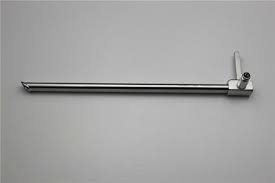 Accessories
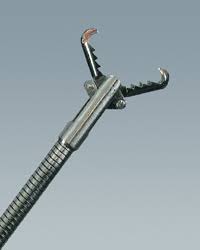 Cap
Rat tooth forceps
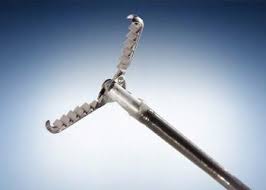 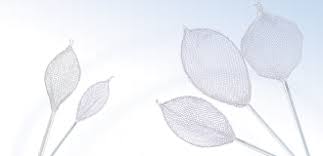 Alligator forceps
Retrieval nets
ACCESSORIES
Snare
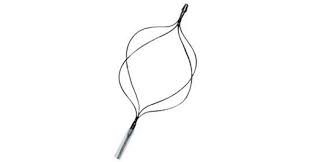 Dormia Basket
OVERTUBES
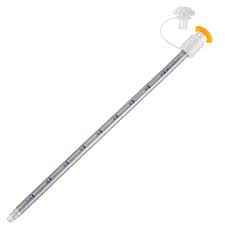 ACCESSORIES
Foreign Body Retrieval Hood Protector
Slideshare.net
FOOD BOLUS IMPACTION
Food extraction
Pushing bolus into stomach



               GIE 73, No 6 : 2011; 1085-91
FOOD EXTRACTION
Snare
Retrieval net
Banding cap
Piecemeal removal



GIE 73, No 6 : 2011; 1085-91
PUSH vs REMOVAL
189 pts 1993-98
Schatzki’s ring 				41%
Esophageal stricture			32%
Esophageal cancer			 2%
No obvious cause			25%


Vicari et al GIE 2001;53:178-81
PUSH vs REMOVAL
Push technique effective in 97%
Gentle pressure. Reduction of bolus size by piecemeal removal.
No perforation, aspiration or bleeding
Dilation without complication at time of disimpaction 45 pts






									Vicari et al GIE 2001;53:178-81
PUSH vs REMOVAL
Push technique recommended as initial therapy for acute esophageal food impaction
Dilation at time of esophageal food impaction can be considered


					Vicari et al GIE 2001;53:178-81
FOOD IMPACTION
Caution after prolonged impaction and suspected EoE
Never use proteolytic enzymes, like papain. – hypernatremia, mucosal erosion and esophageal perforation
No emetics

					GIE 73, No 6 : 2011; 1085-91
USE OF GLUCAGON
Spasmolytic which influences both striated and smooth muscle of esophagus
Multicenter placebo controlled double blind study
Glucagon and diazepam in 43 pts

                                       


                                        Tibbling et al Dysphagia 1995 Spring;10(2): 126-7
USE OF GLUCAGON
9 of 23 given drug
6 of 19 given placebo
No significant difference
Response several hours later
Questionable effectiveness of spasmolytics
     
                 Tibbling et al Dysphagia 1995 Spring;10(2): 126-7
Use of Glucagon
Current recommendation
	- Relatively safe
	- Acceptable option
	- Should not delay definitive endoscopic 	 
   	   therapy


							            GIE 73, No 6 : 2011; 1085-91
Foreign BodiesShort-blunt objects
Coins – forceps, snare or retrieval net
Smooth round objects – retrieval net or a basket
Wider than 2.5 cm, less likely to pass pylorus, endoscopic removal


GIE 73, No 6 : 2011; 1085-91
FOREIGN BODIESShort-blunt objects
Objects that fail to pass by 3-4 weeks, remove endoscopicaly
Surgery
Peritonitis
Distal to duodenum, cannot be reached endoscopicaly, no progression after 1 week.  
GIE 73, No 6 : 2011; 1085-91
FOREIGN BODIESLong Objects
Longer than 6 cm – tooth brushes, eating utensils
Use of overtube (>45 cm)
Snare or basket



GIE 73, No 6 : 2011; 1085-91
FOREIGN BODIESSharp-pointed objects
Esophagus- emergency
Stomach and duodenum- endoscopic removal
Beyond reach of endoscope, surgical removal
Failure to progress after 3 days
Complications – abdominal pain, vomiting, fever, GI bleed. 
               GIE 73, No 6 : 2011; 1085-91
FOREIGN BODIESSharp pointed objects
FOREIGN BODIESSharp pointed objects
Researchgate.net
FOREIGN BODIESSharp pointed objects
Sciencedirect.com
FOREIGN BODIESSharp pointed objects
Veteriankey.com
FOREIGN BODIESDisk Batteries
In stomach, pass without complications
Exceptions
Signs of GI tract injury
Large diameter remaining in stomach for more than 48 hours


                    GIE 73, No 6 : 2011; 1085-91
FOREIGN BODIESMagnets
Risk of bowel necrosis with fistula formation, perforation, obstruction, volvulus or peritonitis
Removal of all magnets



             GIE 73, No 6 : 2011; 1085-91
FOREIGN BODIESMagnets
Jdeonline.in
FOREIGN BODIESMagnets
Jdeonline.in
FOREIGN BODIESCoins
In esophagus, observe for 12-24 hours if asymptomatic
Drooling, chest pain and stridor – emergency
Most will leave the stomach
Pennies after 1982, massive ingestion, zinc toxicity.
                    GIE 73, No 6 : 2011; 1085-91
FOREIGN BODIESNarcotic packets
“Body Packing”
CT scan may be helpful
Endoscopic removal should not be attempted
Surgery
Failure to progress
Intestinal obstruction
Packet rupture is suspected
								GIE 73, No 6 : 2011; 1085-91
FOREIGN BODIESSmall bowel foreign objects
Single and double balloon enteroscopy
Retained video capsules
Hoods, baskets and forceps




                   GIE 73, No 6 : 2011; 1085-91
Management EoE
En.wikipedia.org
MANAGEMENT EoE
Diagnosis
Location of biopsies
Pathology

Treatment
6 food elimination diet – gluten, shellfish, milk, nuts, eggs, tofu.
PPI
Fluticasone inhaler
Dilation
MANAGEMENTAchalasia
Lancet.com
MANAGEMENTAchalasia
Diagnosis
Radiology
Endoscopy
Manometry
Treatment
Medical
Endoscopic
Balloon dilation - Rigiflex
Botox injection
POEM (peroral endoscopic myotomy)
MANAGEMENTAchalasia
Mucosal entry
Submucosal tunnel
Myotomy
Closure of mucosal entry
MANAGEMENTAchalasia
Surgery
	- Laparoscopic Hellers myotomy
MANAGEMENTEsophageal stricture/ring
Esophageal ring
Endoatlas.org
MANAGEMENTEsophageal stricture/ring
Esophageal Stricture
Acgcasereports.gi.org
MANAGEMENTEsophageal stricture/ring
Savary dilation

TTS ballon dilation

Rule of 3
PEPTIC STRICTURETTS vs Savary dilation
34 patients. Equal number dilated with Savary dilator and TTS balloon

Both equally effective in relieving dysphagia

						



                                            Saeed ZA et al GIE 1995;41(3):189
PEPTIC STRICTURETTS vs Savary dilation
Recurrence similar in first year

During second year risk of recurrent dysphagia lower in patients with strictures dilated with balloons
Saeed ZA et al GIE 1995;41(3):189
CONCLUSION
Emergent removal of esophageal food bolus impactions and foreign bodies with complete esophageal obstruction
Endoscopic removal of all objects larger than 2.5 cm in stomach
Endoscopic removal of sharp-pointed objects or objects longer than 6 cm in the proximal duodenum or above
  
                                                                          GIE 73, No 6 : 2011; 1085-91
CONCLUSION
Emergent removal of disk batteries in esophagus

Urgent removal of all magnets within endoscopic reach

                                      GIE 73, No 6 : 2011; 1085-91
CONCLUSION
Coins within esophagus may be observed in asymptomatic patients. Remove within 24 hours of ingestion if no spontaneous passage 

Do not attempt endoscopic removal of drug containing packets


                                         
                                                                    GIE 73, No 6 : 2011; 1085-91